Schedule of Operations
ECCT Training
Overview of Today’s Training
Schedule of Operationsfor Education Employees

The purpose of this lesson is to provide Education employees with the knowledge to understand, identify and answer questions regarding specific payment and special processing dates according to the Schedule of Operations (S of O).
Schedule of Operations
2
Lesson Objectives
At the end of this lesson, you will be able to:

Identify features of the Schedule of Operations
Identify specific payment release dates associated with authorized transactions in BDN
Identify frequency/timeframe of special processing actions within the Schedule of Operations
Schedule of Operations
3
Terminology
Schedule of Operations
4
Schedule of Operations (Terms)
Hines - Most education processing is done through the Benefits Delivery Network (BDN). BDN is maintained at the BDC (Benefits Delivery Center) in Hines, Illinois. Hines is simply the location of the VA office that manages BDC.

Benefit Run - Is when the BDN system updates. This is generally scheduled at the end of the processing day as indicated on the schedule. It uses the daily transaction processing results to identify cases requiring letters, reports, certifications of attendance and payments.
Schedule of Operations
5
Schedule of Operations (Terms)
Julian Day Number – An individual number assigned to each day of the year (1–365; or 1-366 during Leap Years). The Julian Date is the number for a specific day of the year that corresponds with the Benefit activity processing on that date.

FFP (Full File Pass) – A term used on the monthly Schedule of Operations to indicate when certain processing action occurs. Examples: automated certification, processing delinquent certifications, generation of collection letters, and report production.
Schedule of Operations
6
Schedule of Operations (Terms)
NOES (Notice of Exception) – System-generated messages which indicate such things as new information from DoD, award input errors, returned checks or delinquent certifications.

DMDC (Defense Management Data Center) – This organization updates eligibility records for Chapter 30 and Chapter 1606 master records. This information is processed in batches.

CARS (Centralized Accounts Receivable System) – System used to collect type B accounts receivable.
Schedule of Operations
7
Comprehension Check
When do Benefit Runs generally occur?

What is the term used on the Schedule of Operations to indicate when certain processing actions occur, such as letter and report production?

What does NOES stand for on the Schedule of Operations?

Where is Hines located?

Which system is used to collect type B accounts receivable?
Schedule of Operations
8
[Speaker Notes: Answers to Comprehension Check:
Q: When do Benefit Runs generally occur?
A: Benefit Runs “generally” occur each business day. There are a few exceptions, such as Ch35 which has approximately 6 Benefit Runs per month and Ch1606 and 1607 which have Benefit Runs every other business day.

Q: What is the term used on the Schedule of operations to indicate when certain processing actions occur, such as letter and report production?
A: Benefit Run

Q: What does NOES stand for on the Schedule of Operations?
A: Notice of Exception Processing – these are system generated messages that indicate new information from DoD.

Q: Where is Hines located?
A: Hines, Illinois

Q: Which system is used to collect type B accounts receivable?
A: CARS – Centralized Accounts Receivable System]
Background
The Schedule of Operations is a schedule of when certain actions will be processed within the BDN.

You can locate the Schedule of Operations from the following locations:  
https://vaww.vba.esp.va.gov/sites/HIN-282Ops/ProdAnal/

OR, from the homepage of the ECC Index SharePoint site. It can be launched by clicking on the following icon:




Next, select the production schedule from the list of available months in order to view transactions for that particular month.
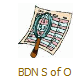 Schedule of Operations
9
Reading the Schedule
Schedule of Operations
10
Columns on Each Schedule
Columns information includes:
Locate appropriate benefit type on the S of O.
Column 1 = Processing Activities (what type of transaction)
Column 2 = Julian Day Number (the exact date of the transaction)
Column 3 = Daily Processing 2100 Military Time (dates BDN 				transactions are processed by HINES; transactions will be 		processed at 9:00pm Central Time on these dates)
Column 4 = Letters Reports (date when corresponding letters/reports 		are sent)
Column 5 = Transmit to Treasury (date information is sent to US 			Treasury)
Column 6 = Anticipated Date of Payment (Release date of payment)
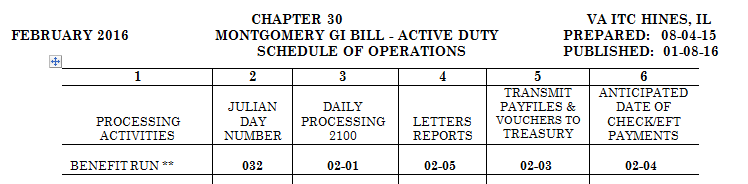 Schedule of Operations
11
Benefit Run Example
Chapter 30 has eight benefit runs from February 1st until February 10th of 2016
The first benefit run of the month will occur on February 1st at 2100 (9:00pm Central Time)
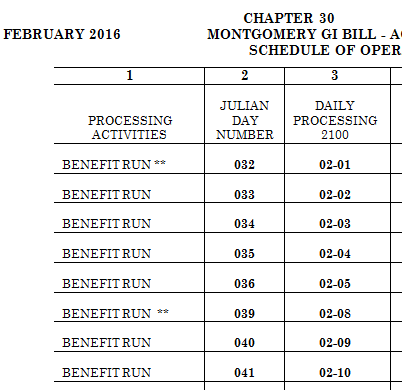 Schedule of Operations
12
Comprehension Check
Which column shows the date the payment should be released?

What does the Letter Reports column indicate on the Schedule of Operations?

What does the number 2100 mean in the Daily Processing Column?
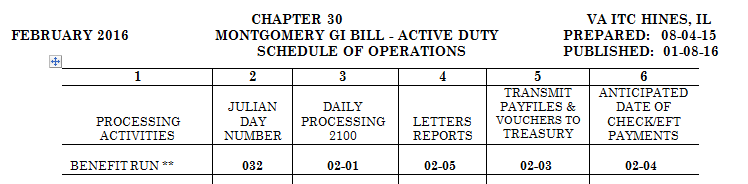 Schedule of Operations
13
[Speaker Notes: Answers to Comprehension Check:
Q: Which column shows the date the payment should be released?
A: Anticipated Date of Check/EFT Payments

Q: What does the Letter Reports column indicate on the Schedule of operations?
A: The date that letters and/or reports are sent.

Q: What does the number 2100 mean in the Daily Processing Column?
A: This is the time that the benefit run will occur for each date in the column (9:00pm Central Time)]
Payment Release Dates
Schedule of Operations
14
Determining Payment Date
In order to determine when an authorized payment in BDN will be released:
First locate the authorization date of the payment in question on the BDN M22 screen:
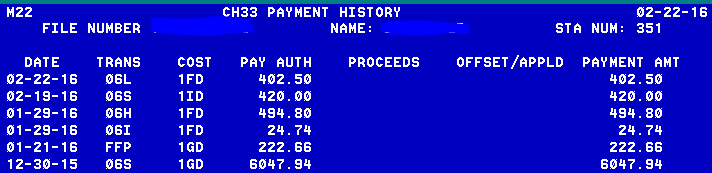 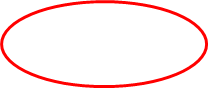 Schedule of Operations
15
Determining Payment Date (Cont)
2. Locate the correct Production Schedule for the month in which the payment was authorized in BDN.





3. Scroll down to the correct Education Benefit table (in this example, Ch33).
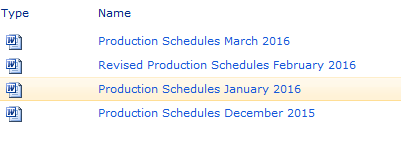 Schedule of Operations
16
Determining Payment Date (Cont)
4. Locate the BDN authorization date in the “Daily Processing” column.
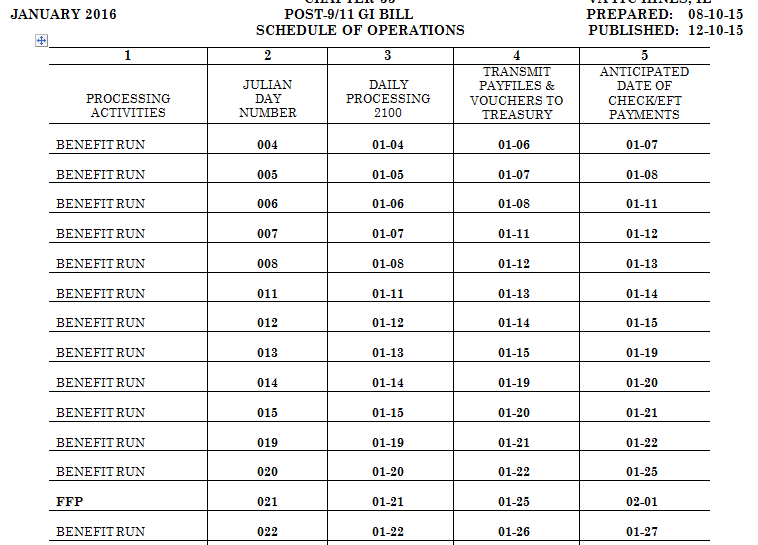 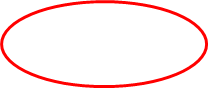 Schedule of Operations
17
Determining Payment Date (Cont)
5. The payment release date is the “Anticipated Date of Check/EFT Payments” that corresponds with the “Daily Processing” date.
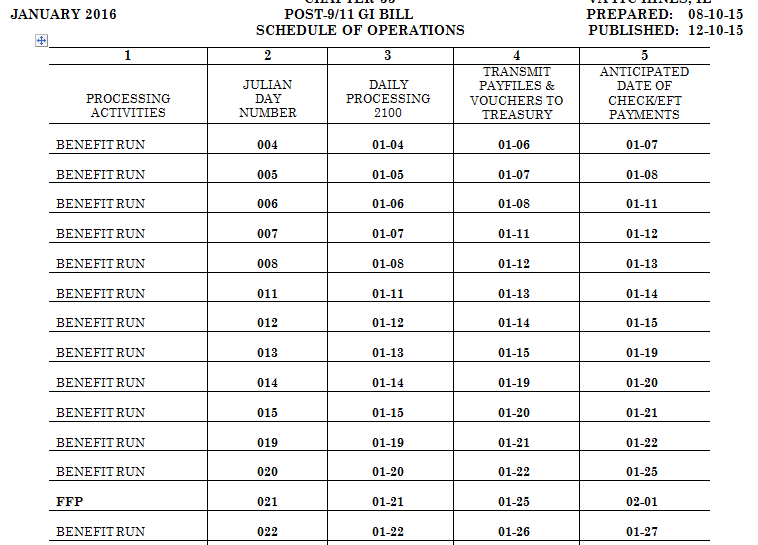 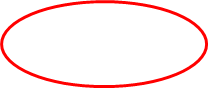 Schedule of Operations
18
Pay Date in SHARE
Confirm in SHARE that the payment was released on the “Anticipated Date of Check/EFT Payments” date.
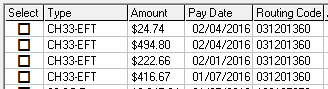 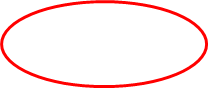 Schedule of Operations
19
Comprehension Check
1. Where do you find the payment authorization date?
2. What is the anticipated payment date of the Ch33 Book Payment in the amount of $818.93?
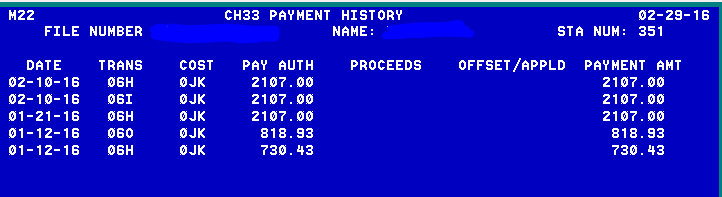 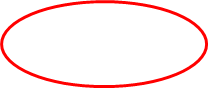 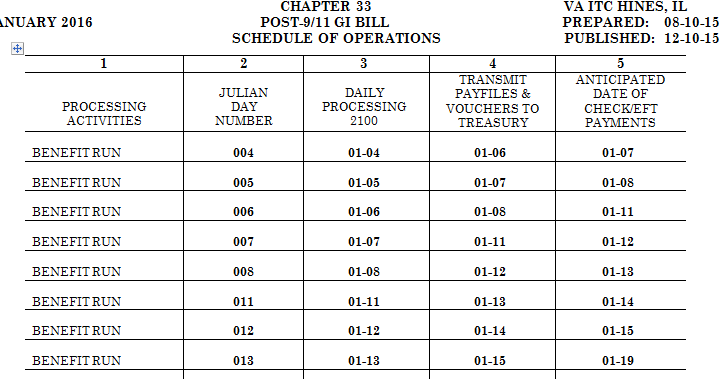 Schedule of Operations
20
[Speaker Notes: Answers to Comprehension Check:
Q: Where do you find the payment authorization date?
A: This date will be on the M22 screen in BDN and correspond to the “Daily Processing 2100” column on the Schedule of Operations.

Q: What is the anticipated payment date of the Ch33 Book Payment in the amount of $818.93?
A: January 15, 2016]
Special Processing Dates
Schedule of Operations
21
Special Payments – Advanced Pay
The Schedule of Operations uses asterisks(*) to indicate special processing dates such as: Advance Pay, Certificate of Delivery (COD) of Advance Pay, Full File Pass (FFP), and End of the Month (EOM) Accounting.

Advance Pay and COD of Advance Pay are indicated by two asterisks (**) on the Schedule of Operations
Advanced payments will cycle during the first Advance Pay cycle dated after the authorization date in BDN
Schedule of Operations
22
End of Month Accounting (EOM)
The No Benefit Run indicated by (***) on the Schedule of Operations will process during the last two workdays of the month due to End of the Month Accounting. BDN transactions authorized on this date will be held until the first “Daily Processing” date of the next month.
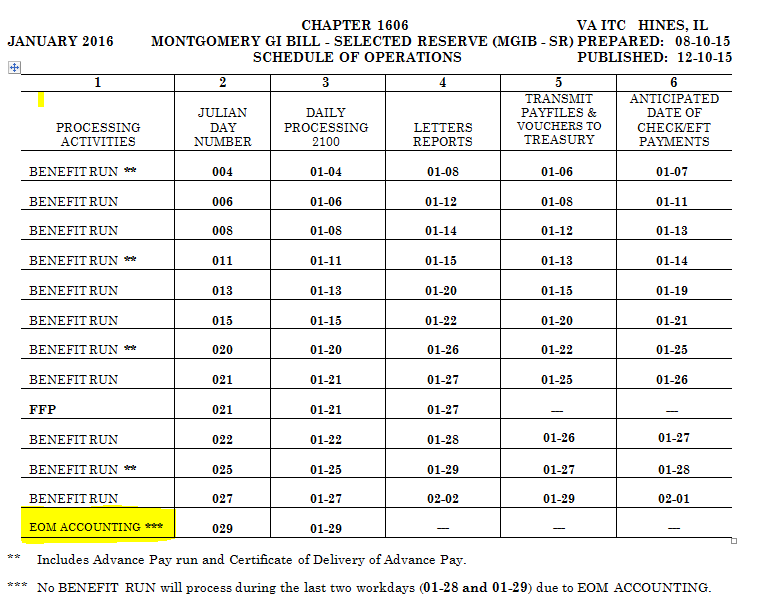 Schedule of Operations
23
Full File Pass (FFP)
The Full File Pass occurs once each month for Chapters 30, 1606, 1607 and Chapter 33. This usually occurs around the 21st of each month.


Note: This is also the date that regular monthly housing stipends are authorized in BDN for Chapter 33. Any changes made to Direct Deposit accounts will need to be made by this date in order for the housing stipend to go to the correct account.
Schedule of Operations
24
Other Special Processing
Notice of Exceptions (NOES) processing occurs each Thursday night for Chapter 30 and Chapter 1606, and each Friday night for Chapter 1607.

Centralized Accounts Receivable System (CARS) processing occurs every Tuesday and Thursday during the month, but not during the EOM Accounting (for Chapters 1606 and 1607).
Schedule of Operations
25
Comprehension Check
How many asterisks indicate an Advance Pay was processed?

How many asterisks indicate the EOM Accounting occurred on the Schedule of Operations?

Which payment is released with a Chapter 33 FFP?

When does NOES processing occur according to the Schedule of Operations?

** Refer to Schedule of Operations on next slide.
Schedule of Operations
26
[Speaker Notes: Answers to Comprehension Check:
Q: How many asterisks indicate an Advance Pay was processed?
A: Two

Q: How many asterisks indicate the EOM Accounting occurred on the Schedule of Operations?
A: Three

Q: Which payment is released with a Chapter 33 FFP?
A: The Chapter 33 housing payment

Q: When does NOES processing occur according to the Schedule of Operations?
A: processing occurs each Thursday night for Chapter 30 and Chapter 1606, and each Friday night for Chapter 1607.]
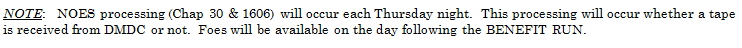 Schedule of Operations
27
Summary
You have completed the Schedule of Operations lesson. You should be able to:

List features of the Schedule of Operations

Identify specific payment release dates associated with authorized transactions in BDN

Identify frequency/timeframe of special processing actions within the Schedule of Operations
Schedule of Operations
28
References
BDN Schedule of Operations located at the following website:  https://vaww.vba.esp.va.gov/sites/HIN-282Ops/ProdAnal/

M22-4 Part II, Chapter 1, Subchapter 2 1.13

M22-4 Part IV, Chapter 10, 10.10
Schedule of Operations
29
What questions do you have?
Schedule of Operations
30
TMS Assessment and Survey
The assessment and survey have been assigned to you in TMS
The assessment is comprised of multiple choice questions
The questions are based on the information presented in this lesson
The assessment should take you approximately 30 minutes
Be sure to complete both the assessment and the survey in TMS to receive credit for this training
Schedule of Operations
31